Comment s’inscrire aux e-communautés thématiques ?
1. Se rendre sur le site (https://e-communautes.cnfpt.fr)
Cliquez sur « Créer un compte ».
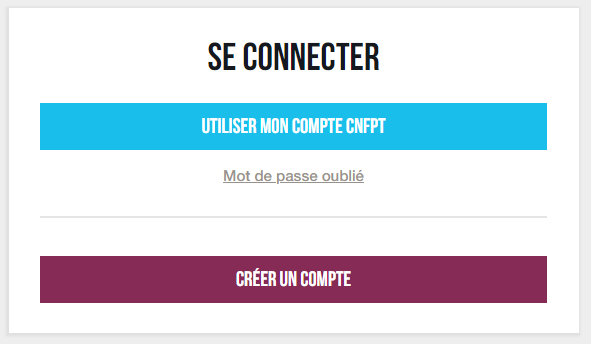 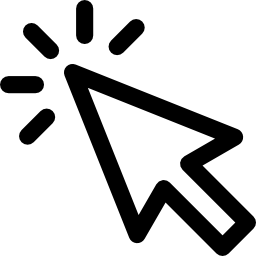 2. Remplir le formulaire pour se créer un compte
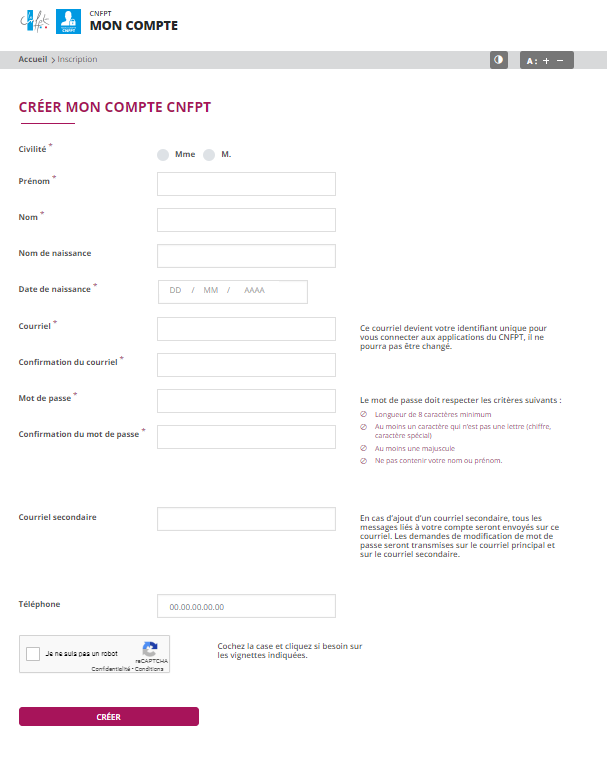 Les champs obligatoires sont indiqués par un astérisque rouge *.
Points de vigilance
Respectez les consignes de création de mot de passe ;
Cochez la case « Je ne suis pas un robot ».
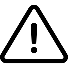 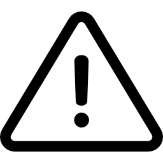 Tous les champs sont remplis ? Cliquez sur « créer ».
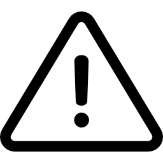 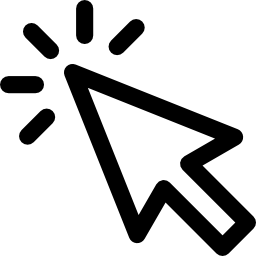 3. Confirmer son compte
Vous avez 72h pour confirmer votre inscription à l’aide du mail provenant de moncompte@cnfpt.fr.
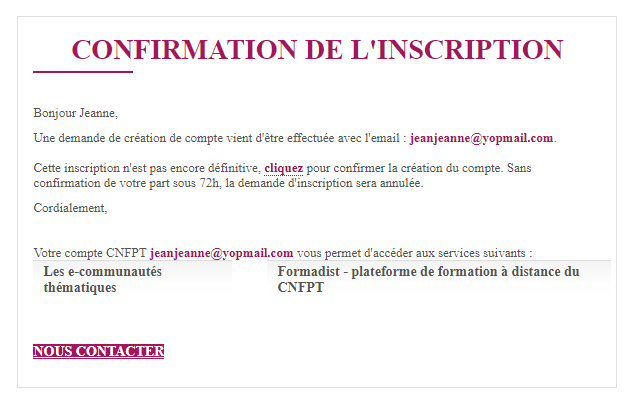 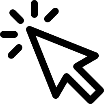 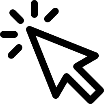 Un problème ? Une question ? Cliquez sur « nous contacter ».
4. Les premiers pas sur les e-communautés thématiques
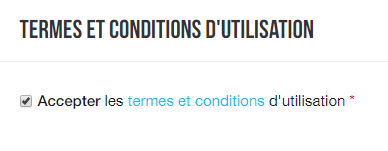 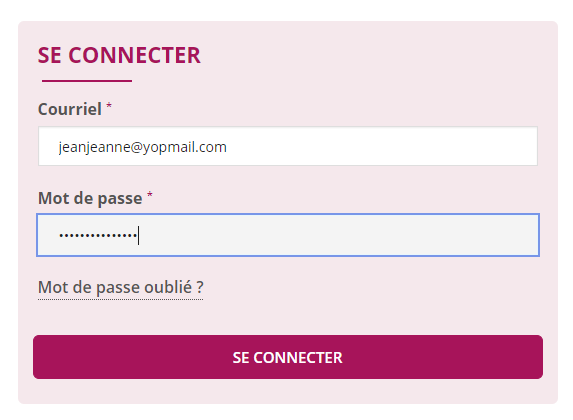 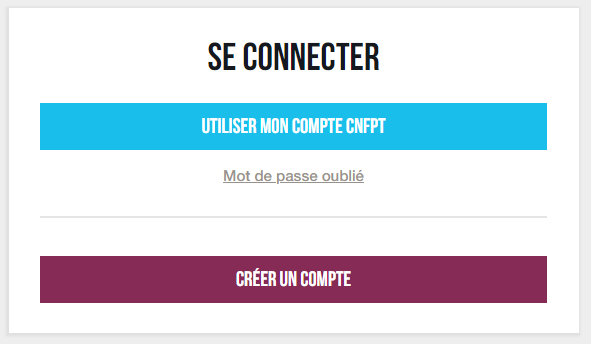 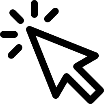 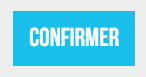 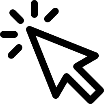 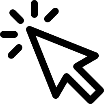 Cliquer sur « Utiliser mon compte CNFPT
Remplir les champs « courriel » et « mot de passe »
Accepter les termes et conditions d’utilisation & cliquer sur « confirmer »
Bienvenue sur les e-communautés !
4. Les premiers pas sur les e-communautés thématiques
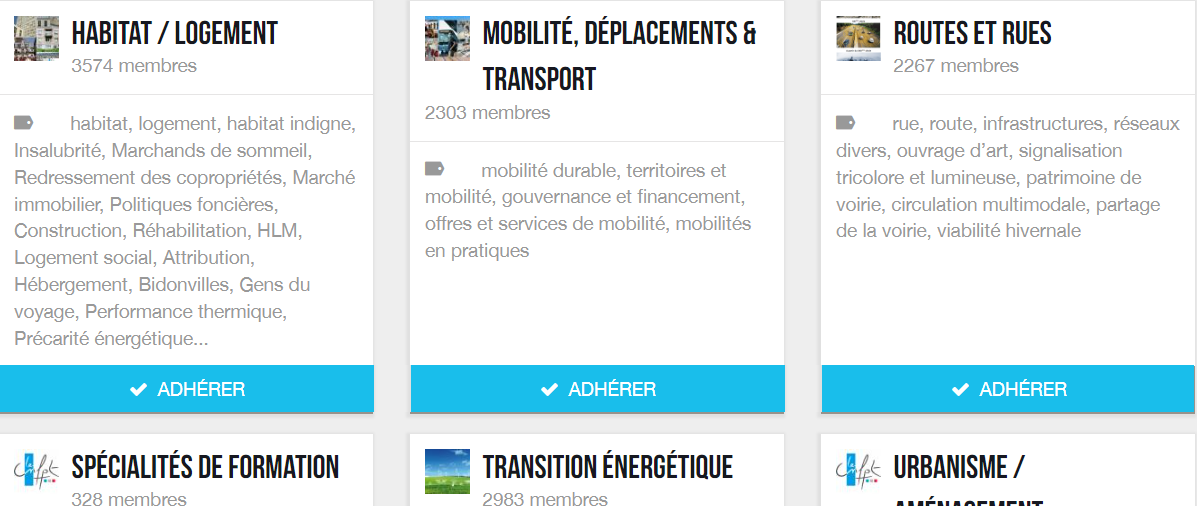 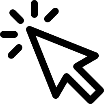 cliquer sur « Adhérer»
Bienvenue sur les e-communautés !